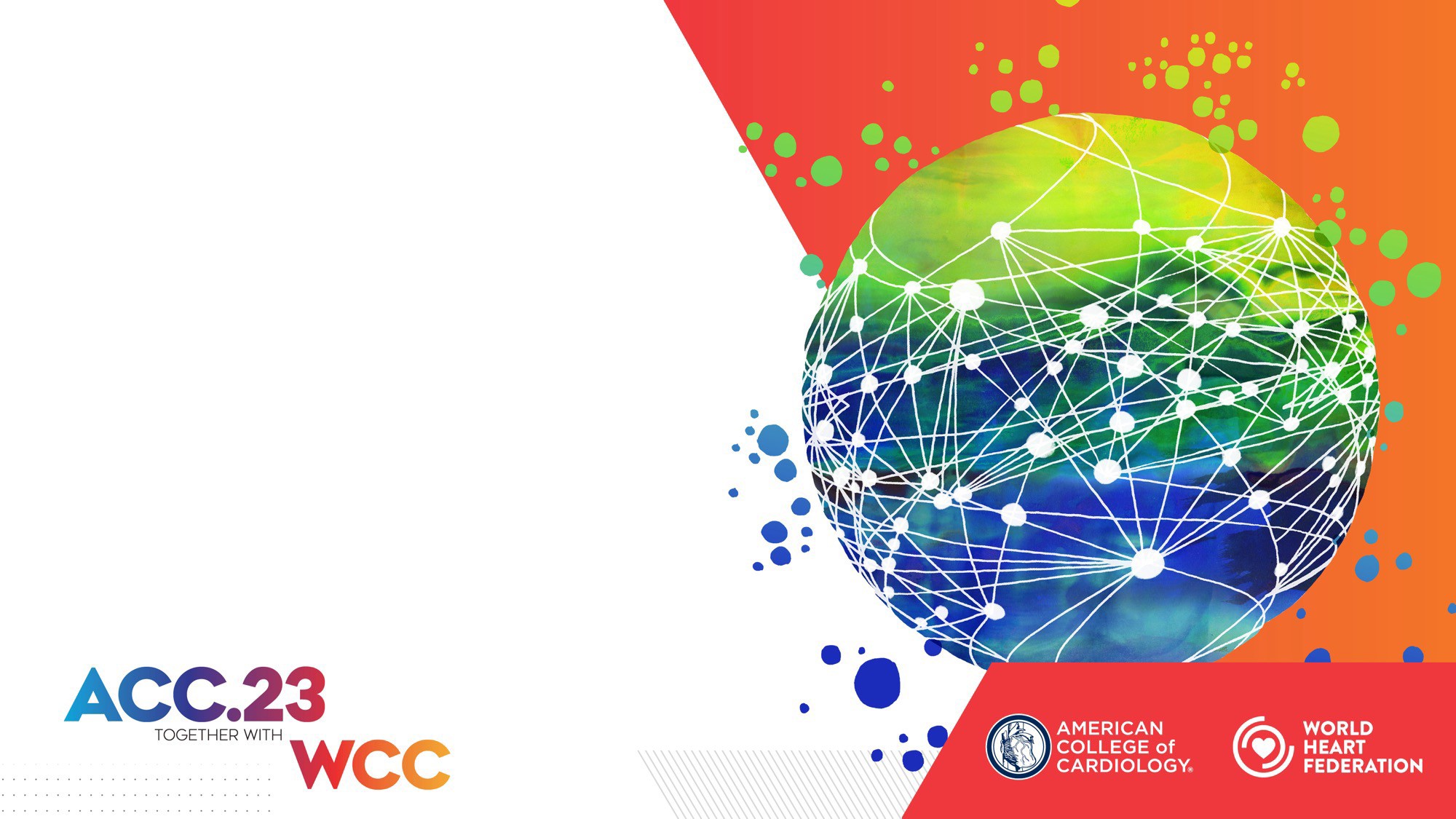 Transcatheter vs Surgical Aortic Valve Replacement in Low Risk Patients:
3-Year Outcomes from the Evolut Low Risk Trial
John K. Forrest, MD
Director of Interventional Cardiology Director of Structural Heart Program Yale University School of Medicine Yale New Haven Health System @johnkforrest
For the Evolut Low Risk Trial Investigators
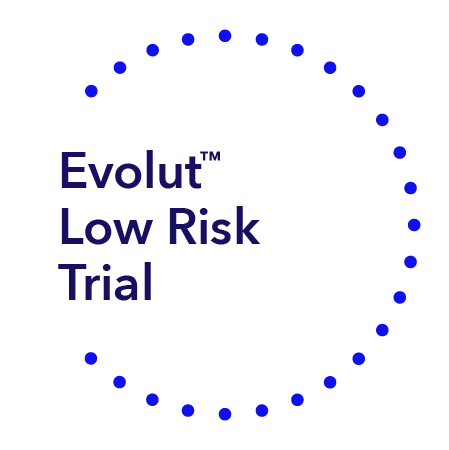 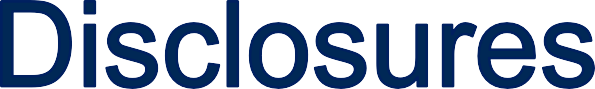 Within the past 12 months, I have had a financial interest/arrangement or affiliation with the organization(s) listed below
Financial Relationship Research grants, consulting fees, honoraria, speakers bureau fees
Company Medtronic, Edwards Lifesciences
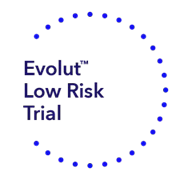 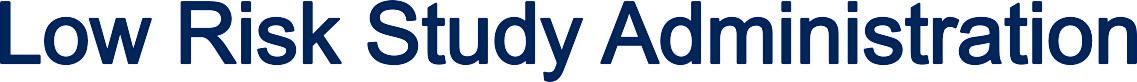 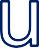 Executive Committee
Principal Investigators
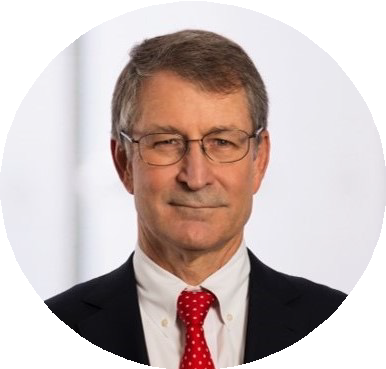 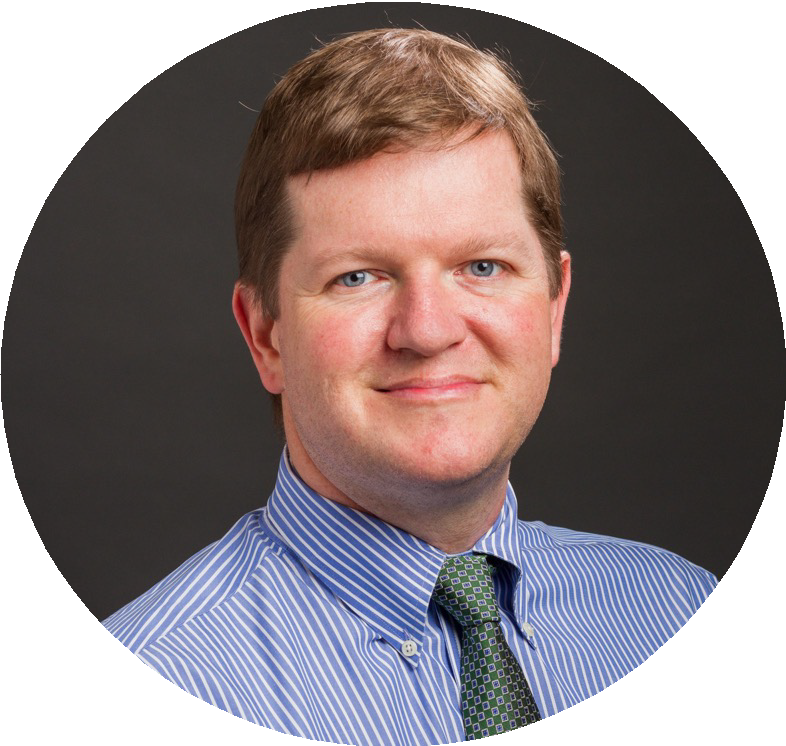 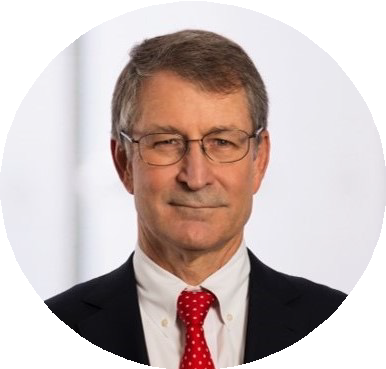 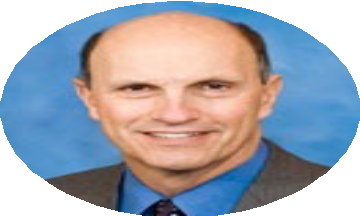 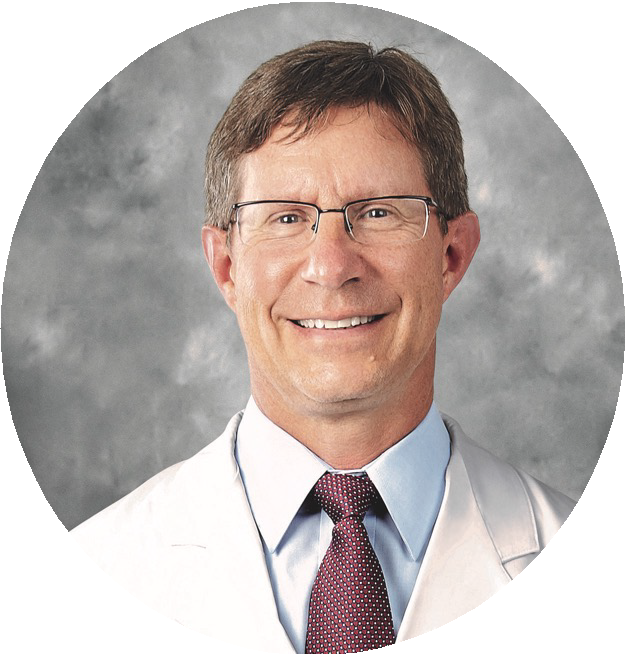 John Forrest, MD Yale University School of Medicine
Michael Reardon, MD
Methodist DeBakey
Heart and Vascular Center
G. Michael Deeb, MD
University of Michigan
Health Systems
Steven Yakubov, MD OhioHealth Riverside Methodist Hospital
Michael Reardon, MD
Methodist DeBakey Heart and Vascular Center
Steering Committee
David Adams, Stanley Chetcuti, G. Michael Deeb, John Forrest, John Heiser, William Merhi, Mubashir Mumtaz, Daniel O’Hair, Jon Resar, Joshua Rovin, Michael Reardon, Paul Teirstein, Steven Yakubov, George Zorn
Screening Committee: Michael Reardon, G. Michael Deeb, Steven Yakubov, Robert Stoler, Thomas Gleason
Echo Core Laboratory: Jae Oh, Mayo Clinic
Statistical Analyses: Jian Huang, Medtronic
Sponsor: Medtronic
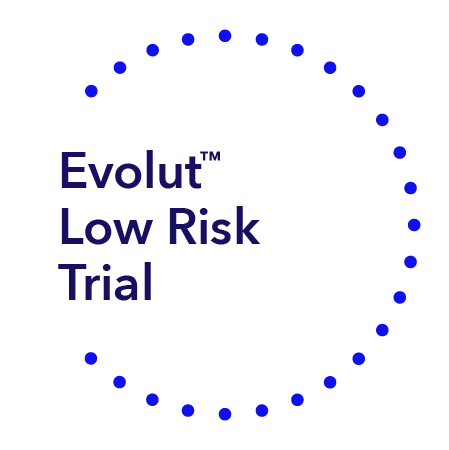 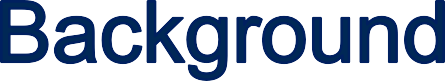 Now approved for all patients with aortic stenosis regardless of surgical risk, TAVR has become the dominant form of AVR in the US.
Current ACC/AHA guidelines recommend that heart teams utilize a shared decision-making process when discussing AVR with patients aged 65-80 years.1
In younger lower-risk patients the faster recovery and short- term benefits after TAVR must be balanced with long-term durability, however limited intermediate and long-term data exist to guide such discussions in this patient population.
1Otto CM, et al. 2020 ACC/AHA Guideline for the Management of Patients With Valvular Heart Disease. JACC 2021;77:e25-e197.
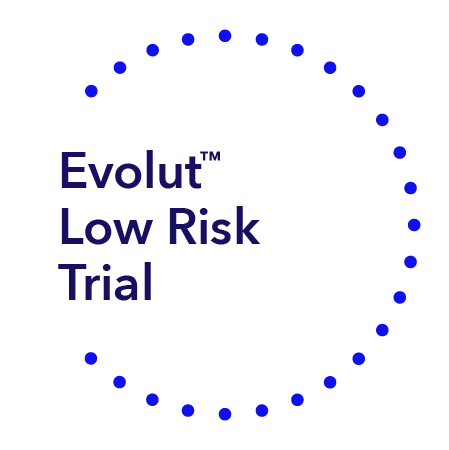 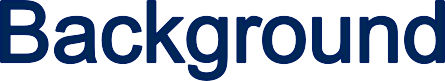 Randomized data of TAVR vs surgery from high and intermediate risk patients demonstrate similar survival outcomes at 5 years.1-4
Data in low-risk patients have shown promising short-term outcomes, but continued follow-up to guide shared decision is needed.
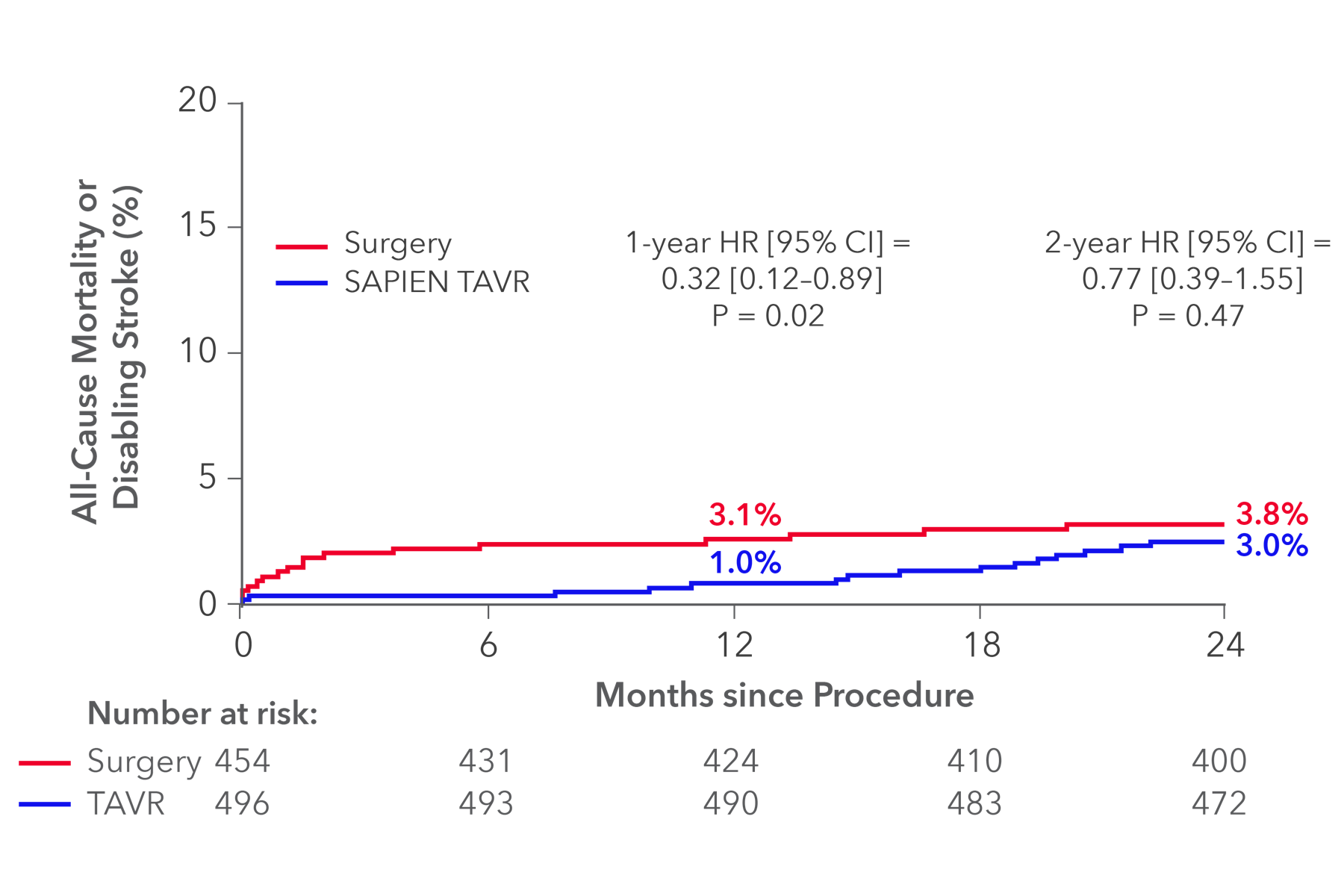 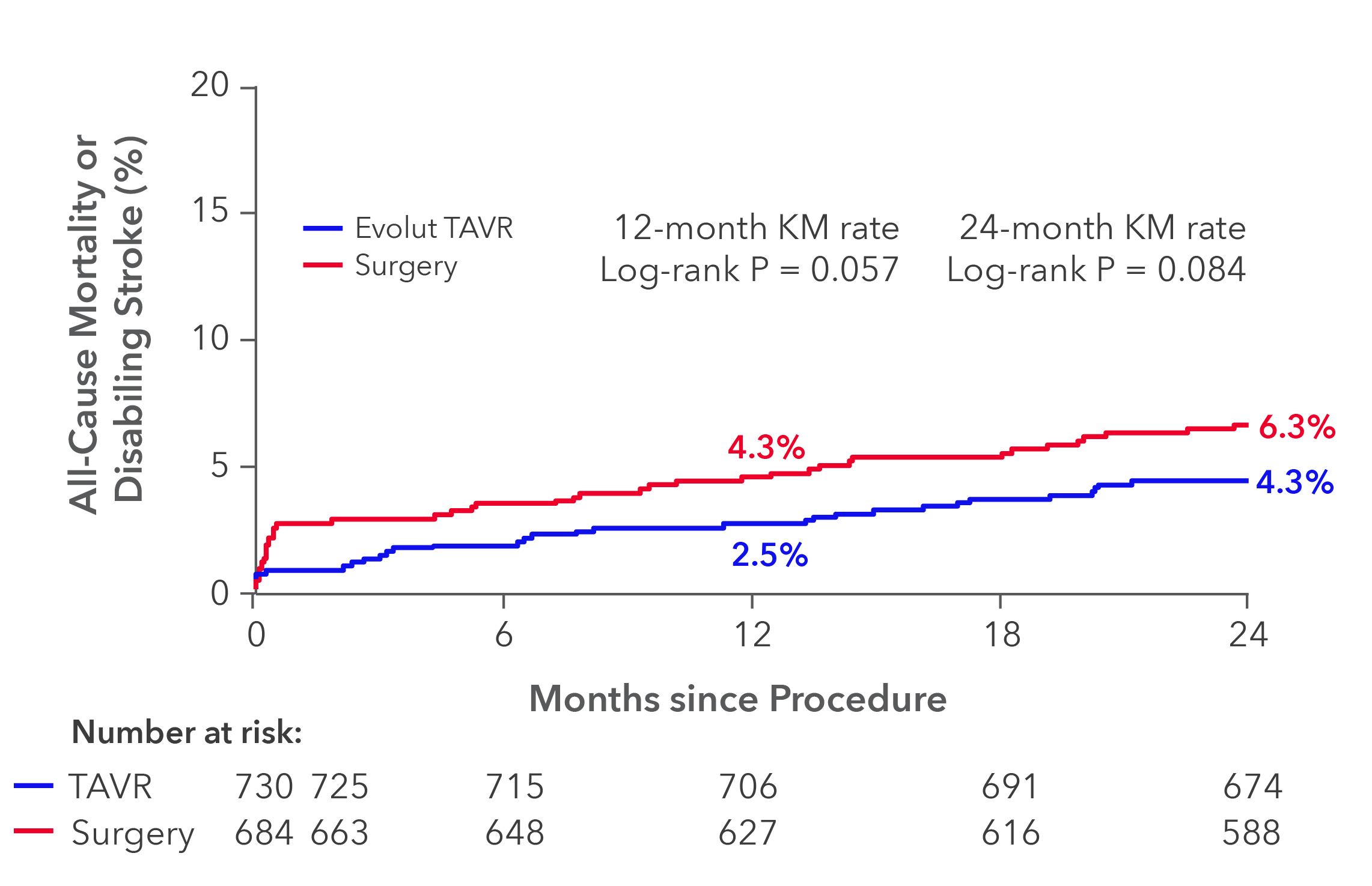 Evolut Low Risk – 2 years5	PARTNER 3 – 2 years6
20
20
15
All-Cause Mortality or Disabling Stroke, %
All-Cause Mortality or Disabling Stroke, %
Evolut TAVR
15
SAPIEN TAVR
Surgery
Surgery
12 Months
24 Months
10
10
P = 0.057
P = 0.084
12 Months
P = 0.02
24 Months
P = 0.47
6.3%
4.3%
5
5
4.3%
3.1%
3.8%
3.0%
1.0%
2.5%
0
0
12	18
Months Since Procedure
6
24
0
0
6
12	18
Months Since Procedure
24
Number at risk
Number at risk
1Gleason TG, et al. JACC 2018;72:2687-2696. 2Mack MJ, et al. Lancet 2015;385:2477-2484. 3Van Mieghem NM, et al. JAMA Cardiol 2022;7:1000-1008. 4Makkar RR, et al. NEJM 2020;382:799-809. 5Forrest JK, et al. JACC 2022;79:882-896. 6Leon MB, et al. JACC 2021;77:1149-1161.
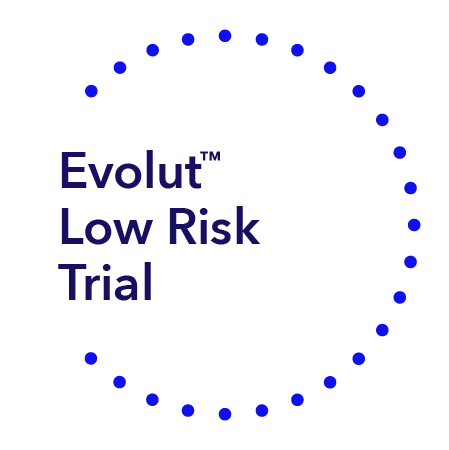 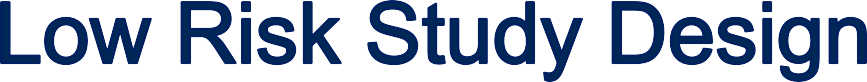 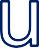 Patients with Severe AS
Low risk of death (<3%) from surgery Anatomy suitable for both TAVR and SAVR
Screening Committee
Confirmed eligibility
Heart Team Evaluation
1:1 Randomization
May 2016 to May 2019
Clinical Events Committee
Adjudicated all endpoints
TAVR N=730
Surgery N=684
Echo Core Laboratory
Evaluated all echocardiograms
As Treated Cohort
N = 1414
I
Attempted TAVR
Attempted  Surgery
N = 730
N = 684
-
5 withdrew
1 lost to follow-up
30 withdrew
2 lost to follow-up
1-------------+
1-Year follow-up
1-Year follow-up
N = 724
N = 652
7 withdrew
2 lost to follow-up
12 withdrew
6 lost to follow-up
1-------------+
1-------------+
2-Year follow-up
2-Year follow-up
N = 715
N = 634
-
9 withdrew
1 lost to follow-up
11 withdrew
0 lost to follow-up
r----+
3-Year follow-up
N = 624
3-Year follow-up N = 704
TOGETHER WITH cc
ACC.23
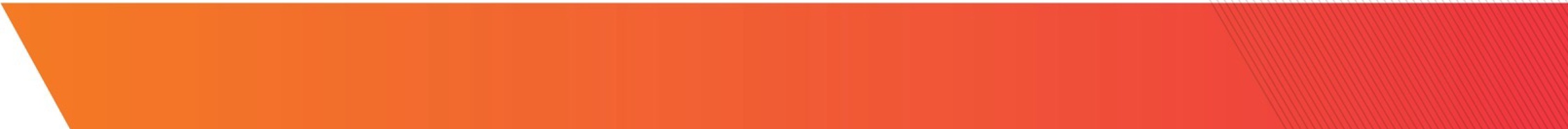 ..... w
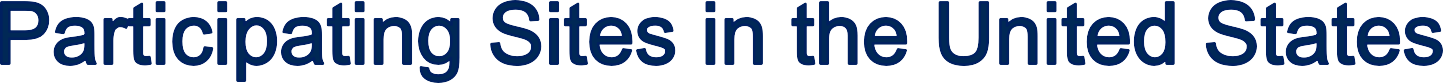 Spectrum Health Univ. of
Univ. of Pittsburgh
Strong Memorial
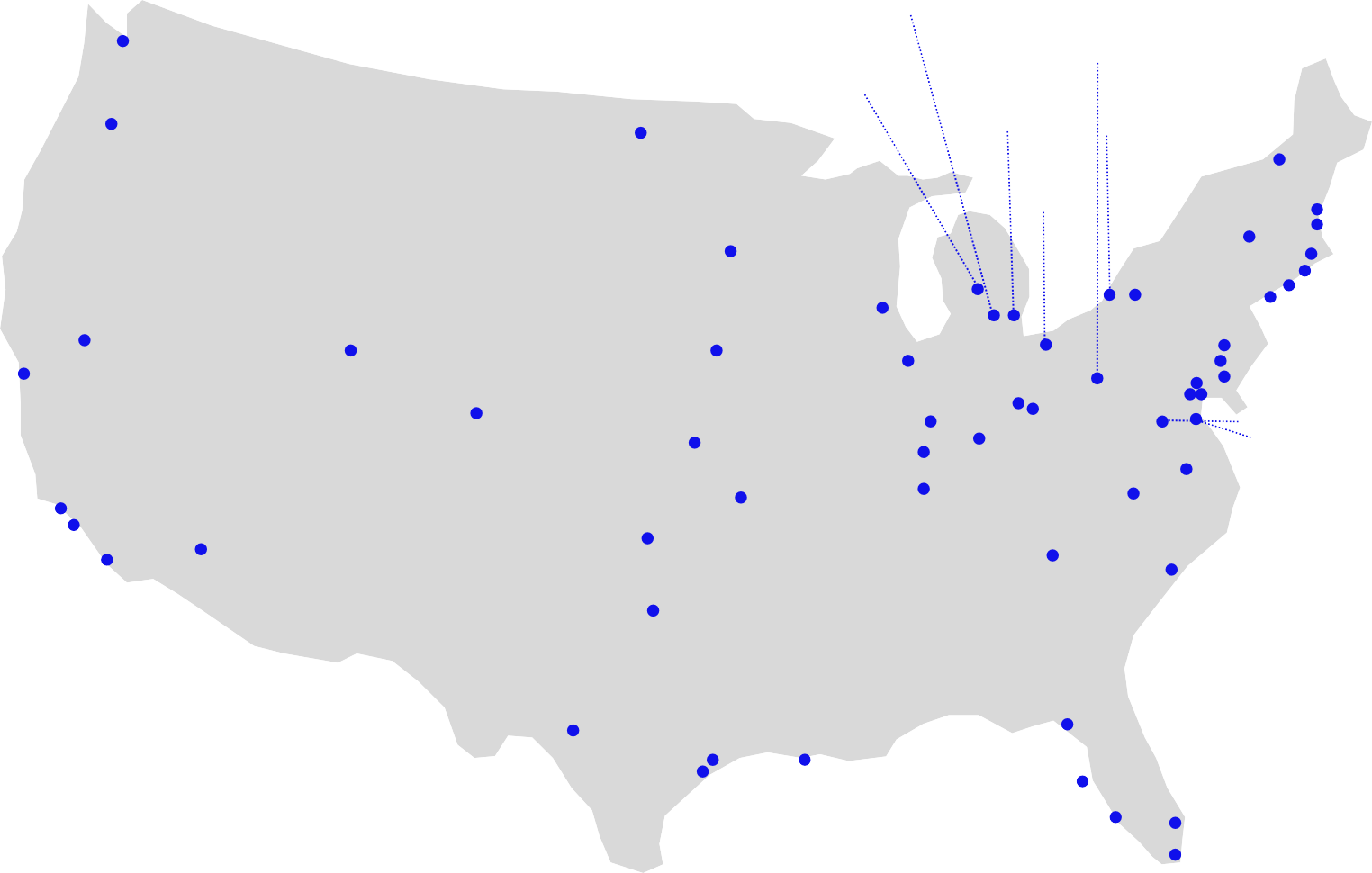 Swedish MC
Michigan
St. John Hospital
Oregon Health & Science Univ.
Sanford MC
Univ. Vermont MC Mass General
Beth Israel Deaconess
Yale New Haven Hospital North Shore Univ. Hospital
Case MC
Baystate MC
Abbott NW
St. Lukes/Aurora
St. Joseph’s
St. Francis Hospital
Hospital
The Mount Sinai MC
Mercy General Hospital
El Camino
Geisinger MC
Riverside Methodist & OSU
Good Samaritan
Univ. of Utah
Mercy Medical Ctr
Loyola
U Pittsburg Pinnacle Health Lehigh Valley Hospital
Johns Hopkins, MedStar Union, & Univ. of Maryland MC
Univ. of Colorado Hospital
St. Vincent Jewish Hospital
Vanderbilt
Univ. of Kansas
Mercy
Winchester MC
Bon Secours Heart & Vascular Institute Duke Univ.
Wake Forest Baptist MC
Los Robles Hospital
Hospital
Keck Hospital
Integris Baptist MC
Abrazo Arizona
Piedmont Heart Institute
Scripps Hospital
Medical Univ. of South Carolina
Heart Hospital
Baylor Heart & Vascular
Methodist DeBakey
& Baylor College of Medicine
CV Institute
Tallahassee Research Institute
Methodist Hospital
Morton Plant
of the South
Delray Medical Center Univ. of Miami
Lee Memorial Health System
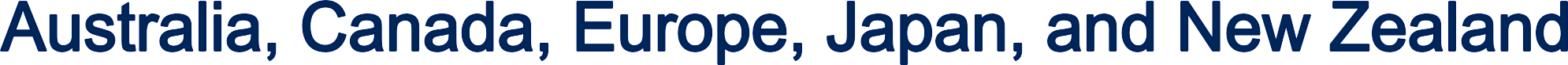 CHRU de Lille Jacques Cartier
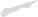 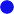 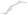 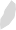 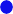 St. Antonius Hospital
Erasmus
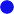 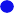 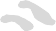 Catherina Hospital
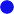 Sapporo Higashi Taoushukai Hospital
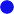 Clinique Pasteur
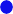 IUCPQ
McGill University & Montreal Heart Institute
Toronto General Hospital, Sunnybrook Health & London Health Sciences
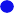 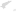 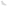 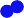 Sendai Kousei Hospital
Sakakibara Heart Institute Shonan Kamakura General Hospital
Osaka General Hospital & NCCC
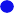 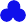 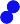 Kokura Memorial Hospital
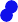 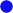 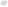 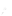 Waikato Hospital
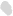 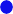 Royal North Shore
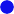 St. Vincent’s
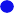 Fiona Stanley Hospital
Hospital The Alfred Hospital & MonashHeart
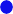 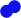 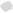 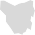 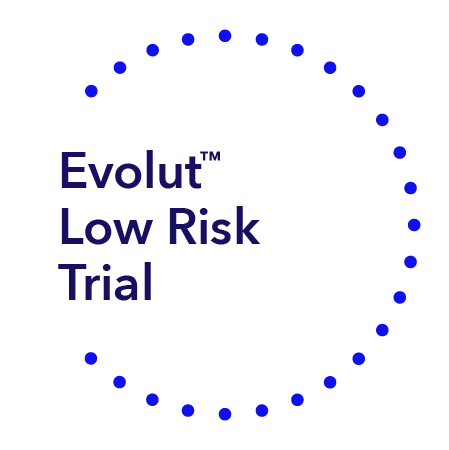 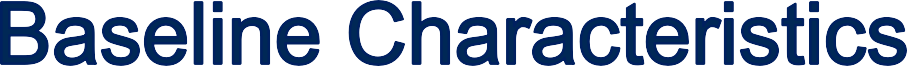 No significant differences between treatment groups
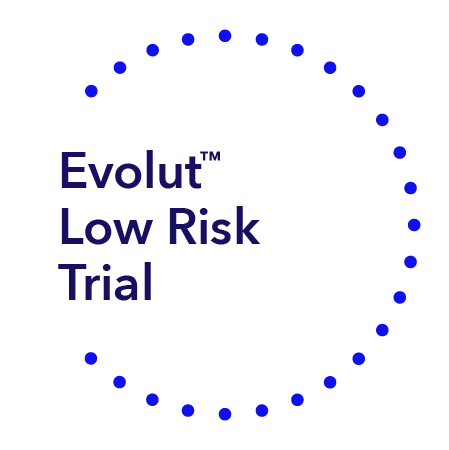 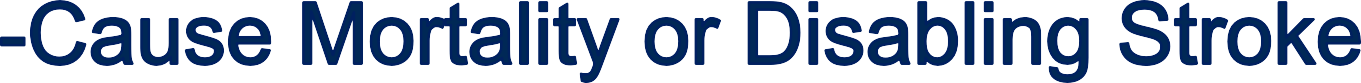 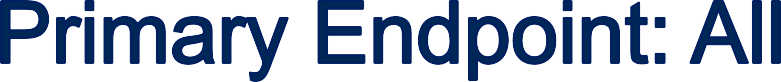 20%
Evolut TAVR
Surgery
All-Cause Mortality or Disabling Stroke
3 Years
Δ -2.9%
P = 0.051
HR 0.70 (95% CI 0.49-1.00)
10.4%


7.4%
15%


10%
2 Years
1 Year	Δ -2.0%
Δ -1.8%	P = 0.084
P = 0.057	6.3%
4.3%
4.3%
2.5%
30 Days
Δ -1.8%
P = 0.006
2.5%
0.7%
5%
0%
12	18
Months Since Procedure
0
6
24
30
36
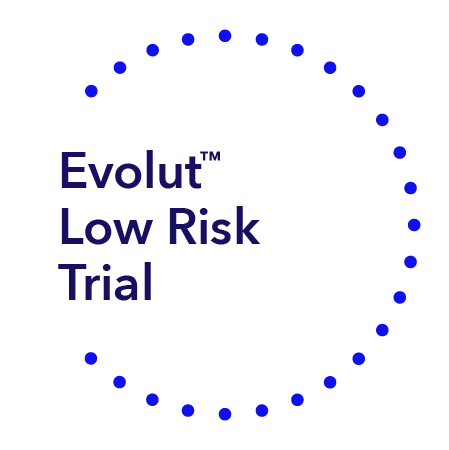 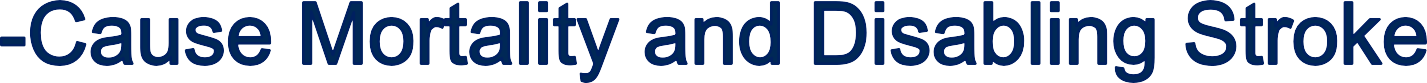 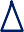 Disabling Stroke
All-Cause Mortality
Evolut TAVR Surgery
Evolut TAVR Surgery
Log-rank p value = 0.16
15%
15%
All-Cause Mortality
Disabling Stroke
Log-rank p value = 0.19
10%
10%
8.3%
6.3%
5%
5%
3.4%
2.3%
0%
0%
6	12	18	24
Months Since Procedure
0
6	12	18	24
Months Since Procedure
30
36
0
30
36
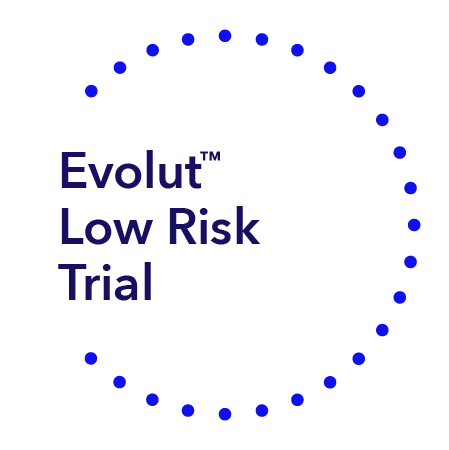 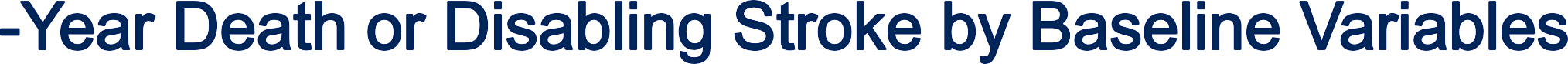 KM rate at 3 years	 Evolut TAVR	Surgery
P value for Interaction
Variable
HR (95% CI)
Age, years
< 75
≥ 75
0.95
5.7
9.1
8.0
13.0
0.71 (0.40-1.26)
0.68 (0.43-1.07)
Sex
Male Female
0.41
7.8
6.8
11.7
7.8
0.64 (0.41-0.98)
0.89 (0.46-1.73)
BMI, kg/m2
≤ 30
> 30
0.71
6.6
8.2
9.9
10.8
0.65 (0.39-1.10)
0.75 (0.45-1.23)
STS Score, %
< 2
≥ 2
0.55
5.8
9.4
9.0
12.0
0.62 (0.37-1.06)
0.77 (0.47-1.26)
NYHA I/II III/IV
0.71
6.7
9.7
9.7
11.9
0.78 (0.41-1.47)
0.77 (0.47-1.26)
Baseline KCCQ
≤ 72
> 72
0.43
8.1
6.5
12.7
7.8
0.62 (0.38-0.99)
0.83 (0.47-1.45)
COPD
No Yes
0.63
7.8
7.6
10.9
8.8
0.89 (0.35-2.25)
0.83 (0.47-1.45)
0
Favors TAVR
1
10
Favors Surgery
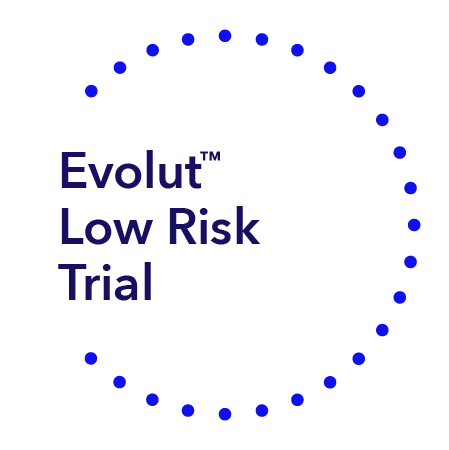 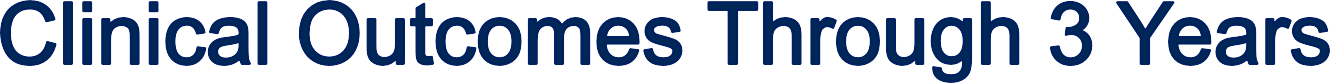 aNot adjudicated by the Clinical Events Committee (CEC). bPatients with pacemaker or ICD at baseline are not included. Not adjudicated by the CEC.
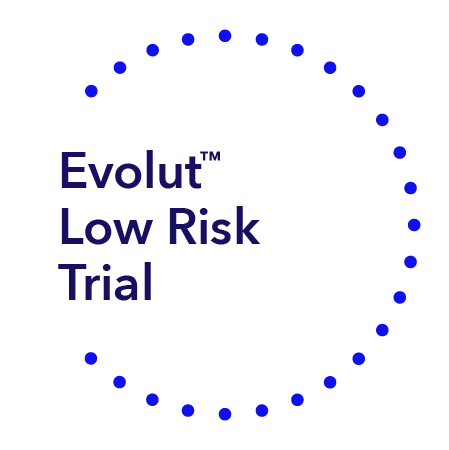 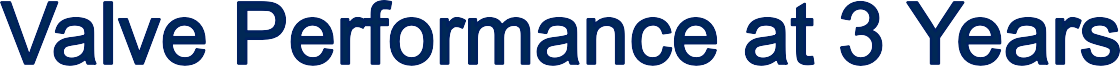 aPVR and PPM are reported as proportion % (n) and compared by chi-square test, with number of patients with echos at 3 years shown in the top row for each. Reintervention and valve thrombosis are reported as Kaplan-Meier estimate % (n) and compared by log-rank test.

Most TAVs in the study were Evolut R (73%) and did not have an external pericardial wrap. PVR and PPM were based on Echo Core Laboratory assessment.
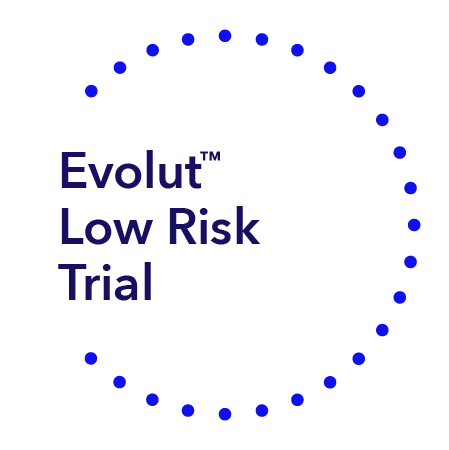 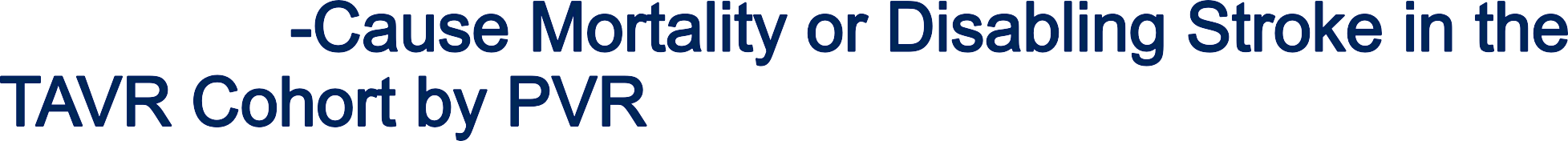 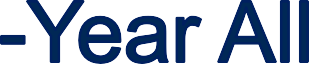 Landmarked at 1-Month Echo
20%
PVR ≥ Mild at 1 month PVR None/trace at 1 month
Log-rank p value = 0.40
All-Cause Mortality or Disabling Stroke
15%
10%
8.6%
7.0%
5%


0%
0 1
6
12	18	24
Time since 1-month echo assessment (months)
30
36
PVR = paravalvular regurgitation
PVR was based on Echo Core Laboratory assessment.
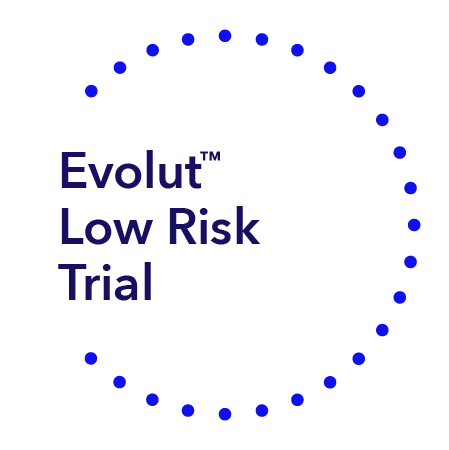 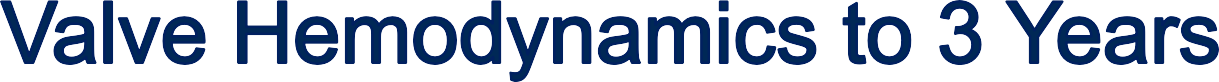 Significantly better MG and EOA with Evolut TAVR at all follow-up timepoints (p < 0.01)
Evolut TAVR
3.0
Surgery
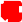 60.0
Effective Orifice Area, cm2
2.5
Mean Gradient, mm Hg
2.2
2.1
2.2
2.2
2.2
50.0
44.8
44.2
2.0
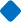 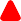 40.0
2.0
2.0
2.0
1.5
30.0
1.0
0.9
0.8
20.0
12.3
9.7
11.7
9.0
12.1
9.1
11.3
8.7
0.5
10.0
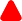 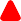 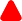 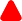 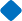 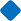 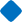 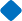 0.0
0.0
Baseline
Discharge
1 Year
2 Years
3 Years
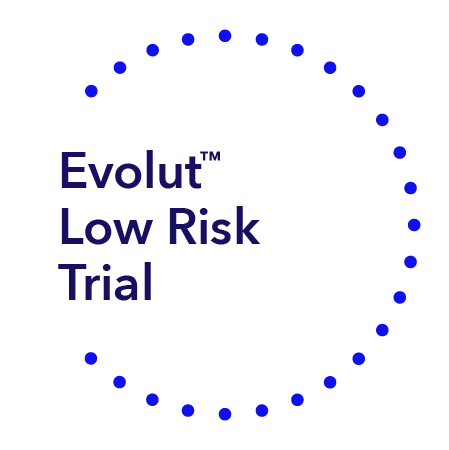 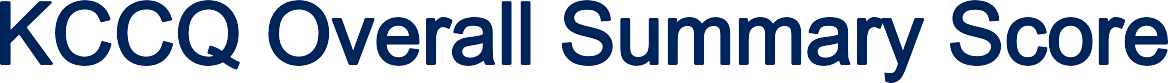 100
95
90
85
80
75
70
65
60
Evolut TAVR Surgery
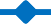 KCCQ Overall Summary Score
90.6
90.1
89.7
90.1
88.6
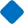 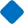 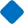 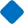 90.5
90.4
78.7
69.4
68.6
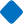 Baseline
1 Month
1 Year
2 Years
3 Years
Change from Baseline
TAVR
Surgery P value
20.0 ± 21.1
9.2 ± 22.3
<0.001
21.6 ± 20.6
20.7 ± 20.3
0.42
20.9 ± 20.8
20.0 ± 20.0
0.44
20.1 ± 20.6
19.3 ± 21.1
0.53
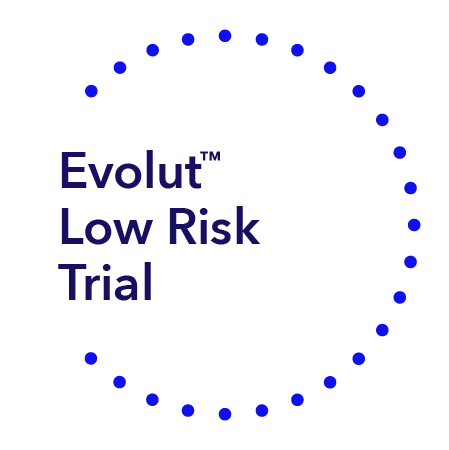 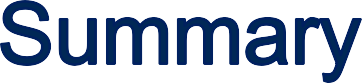 At 3 years, the rate of all-cause mortality or disabling stroke was 7.4% with TAVR and 10.4% with surgery.
The absolute difference between treatment arms remained consistent over time, with a 30% relative reduction in hazard (p = 0.051) for death or disabling stroke.
TAVR patients continued to have better valve hemodynamics at 3 years.
Residual paravalvular regurgitation 3 years after TAVR was none/trace in nearly 80% of patients and there was no difference in >mild PVL.
Rates of new pacemaker implantation were higher after TAVR and the frequency of new onset atrial fibrillation was more common after surgery.
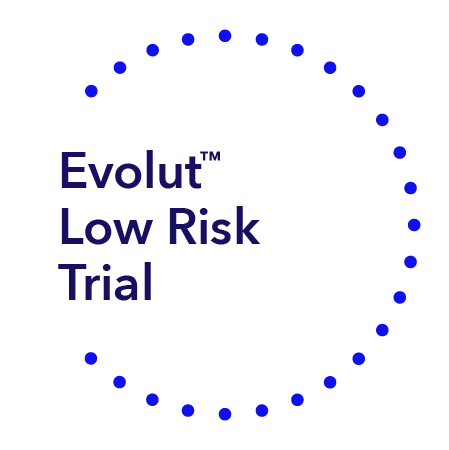 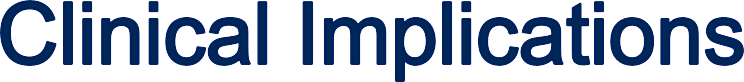 These results provide patients and heart teams important data to aid in the shared decision-making process.
The excellent valve performance and durable outcomes out to 3 years in low-risk patients affirms the role of TAVR in this population.
Longer-term data are needed and the potential impact that hemodynamics, valve design, new pacemakers, and other secondary endpoints have on long-term outcomes will be important to follow in this group of low-risk patients.
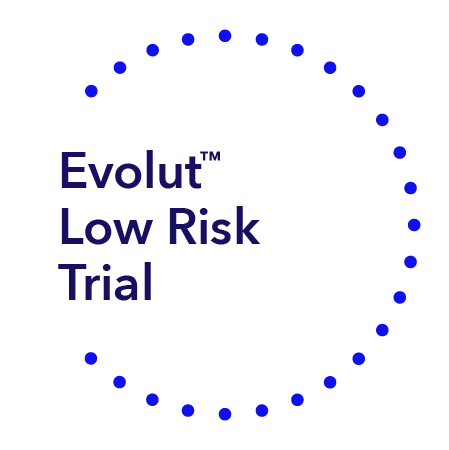 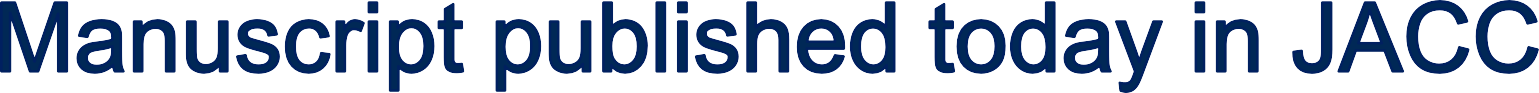 Follow the QR code link to the open access article in JACC
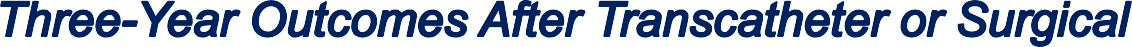 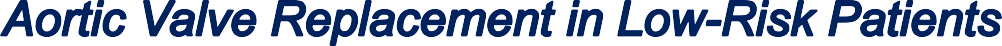 Screen shot of manuscript cover page
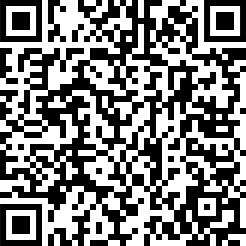 Thank you to the patients, physicians, and clinical study teams who made this work possible.
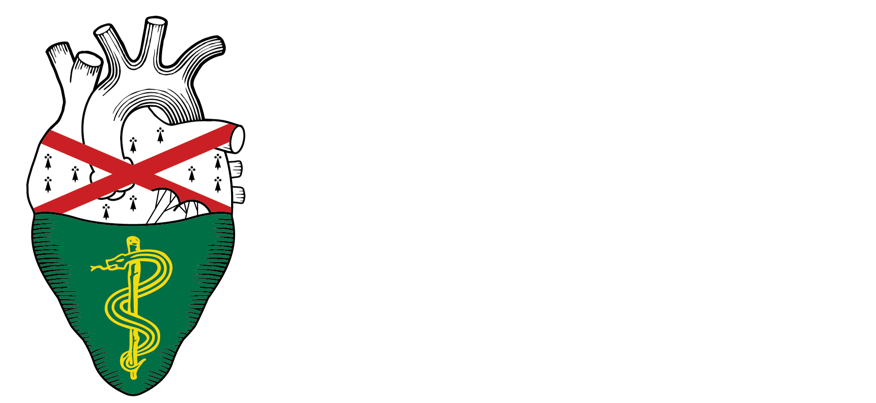